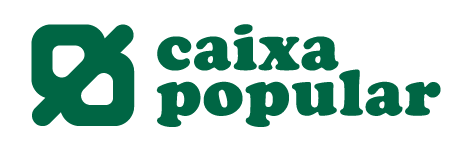 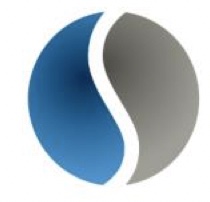 PLAN DE VENTAS
SECOT VALENCIA
FEM FUTUR 6º EDICION 2021 / 2022
FASE Nº 4, PILDORA 4.A.
Juan Ruiz Lluch y Enrique Trull
Proyecto FEM FUTUR
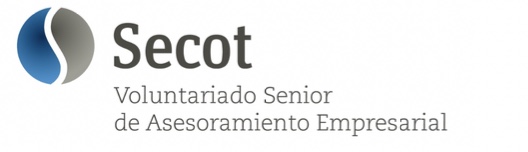 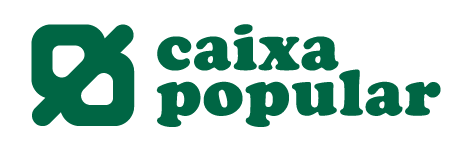 ¿QUE ES VENDER?
«Vender es el proceso por medio del cual el proveedor averigua y activa las necesidades y/o deseos del comprador y satisface los mismos con ventajas o beneficios mutuos.»
2
Proyecto FEM FUTUR
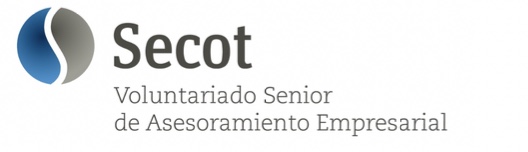 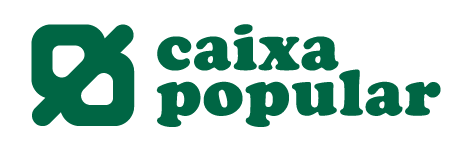 Técnica de ventas (etapas):
Preparación de la entrevista
Determinación de las necesidades a cubrir
Presentación de la solución
Resolución de las objeciones
Cierre de la venta
3
Proyecto FEM FUTUR
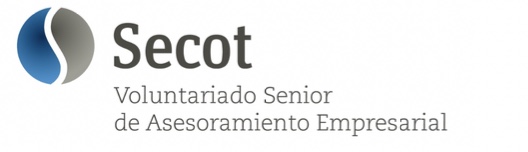 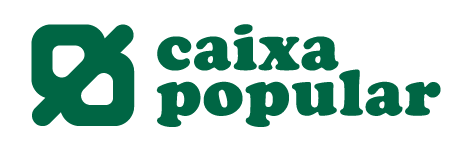 Técnica de ventas (etapa  1)
Preparación de la entrevista
a) Conocimiento del cliente.
Productos
Personas
Intereses y objetivos
b) Presentación propia
Personal
Empresa
4
Proyecto FEM FUTUR
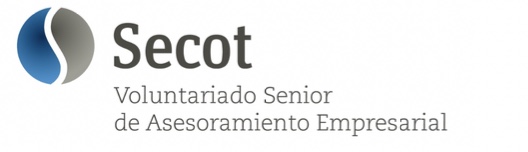 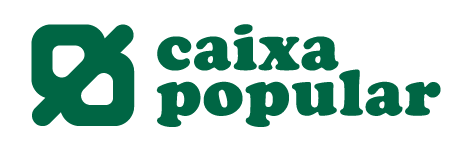 Técnica de ventas (etapa  2)
Determinación de las necesidades. 
Indagación
Preguntas abiertas.
Preguntas cerradas.
Preguntas control.
Escucha activa
Demostrar que se entienden las respuestas
5
Proyecto FEM FUTUR
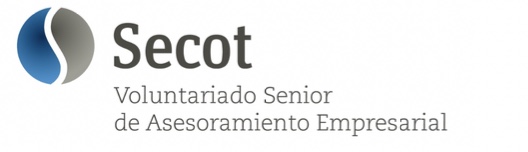 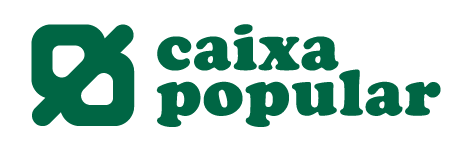 Técnica de ventas (etapa  3)
3.   Presentación de la solución.
Concretar el problema a resolver.
Argumentar los beneficios que se obtienen.
6
Proyecto FEM FUTUR
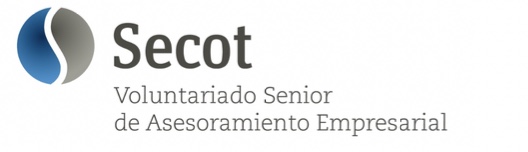 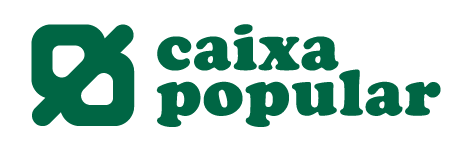 Técnica de ventas (etapa  4)
.Resolución de objeciones.
Distinción entre objeciones:
Falsas
Reales
7
Proyecto FEM FUTUR
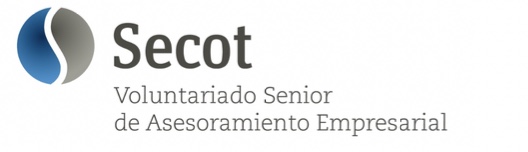 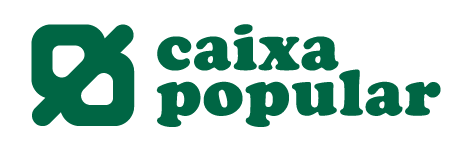 Técnica de ventas (etapa  5)
Cierre de la venta:
Términos:
Precio.
Entrega.
Plazos de pagos.
Seguimiento del servicio post-venta
8
Proyecto FEM FUTUR
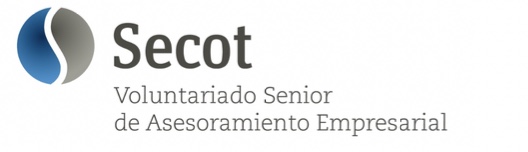 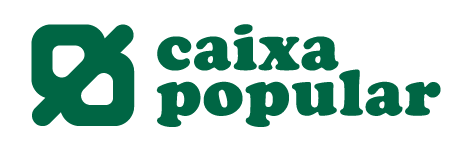 Características del buen vendedor
CONOCE TU PRODUCTO O SERVICIO
Detectar las características del producto.
Convertirlas en beneficios para los clientes-
¿Que características tiene “tu producto o servicio” que no tengan otros?
Establecer una línea de precios adecuada al mercado.
CONOCE EL MERCADO
Competencia directa e indirecta.
Ventajas y beneficios de “tu empresa” que lo distinguen frente a la competencia.
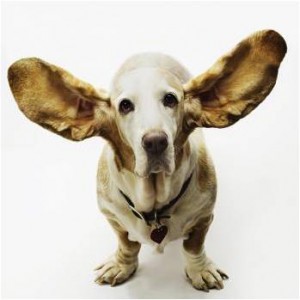 9
Proyecto FEM FUTUR
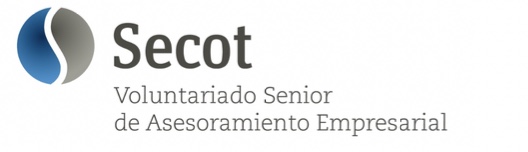 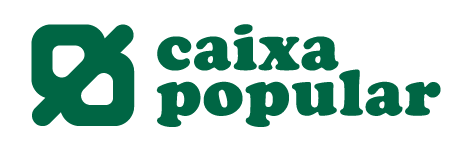 CONOCE TU FUERZA DE VENTAS
“Los integrantes de tu fuerza de Ventas tienen que estar capacitados para transmitir con efectividad todos los beneficios y ventajas que distinguen tu empresa y sus productos”
Para conocer tu fuerza de ventas hay que abordar DOS temas:
     1º.- Habilidades – (buen vendedor)
Dominar el arte de la persuasión
Detectar necesidades.
Manejar objeciones
Cerrar la venta en el momento oportuno.
      2º.- Actitudes- “la actitud lo es todo” Una mala actitud del vendedor arruina la venta.  
                      Ser positivo y proactivo y sobre todo intención de “asesorar al cliente”
10
Proyecto FEM FUTUR
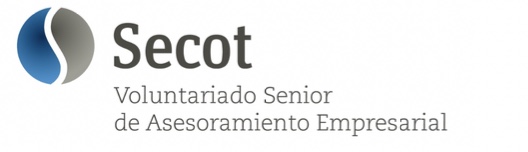 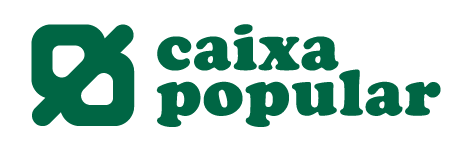 PUBLICO Y CLIENTES,   OBJETIVO ¿?
PUBLICO OBJETIVO
% Que tiene una necesidad           que cubren nuestros productos
% Que la acepta
% Al que podemos mostrar nuestra oferta
11
Proyecto FEM FUTUR
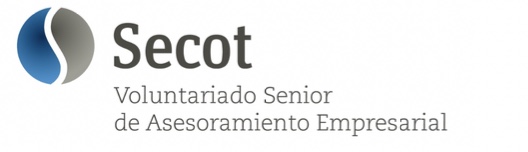 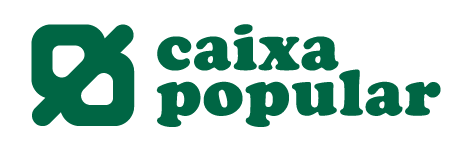 Caracterización de los objetivos comerciales:
Elaboración de la oferta comercial, lo que supone:
 Definir del producto/servicio a facturar
 Precio al que podemos facturar
 Vías para llegar a situarlo al alcance de nuestros clientes
 Comunicación con el mercado
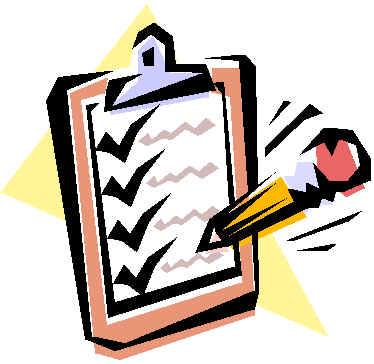 12
Proyecto FEM FUTUR
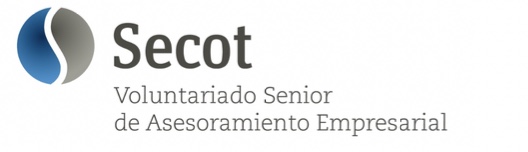 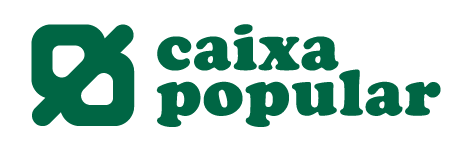 PLAN DE VENTAS
Cuantificación de las ventas en 1-3 años
Tipo de productos
Precios de cada producto
Coste de cada producto
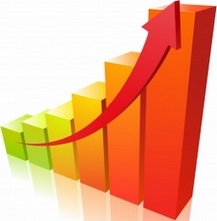 13
Proyecto FEM FUTUR
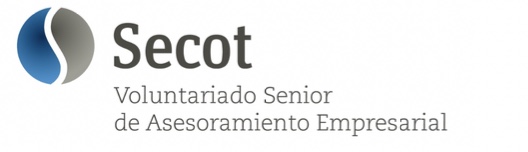 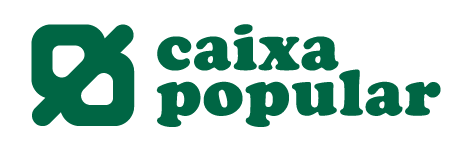 PLANIFICACION DE VENTAS
14
Proyecto FEM FUTUR
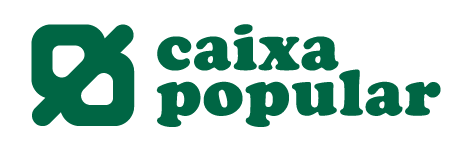 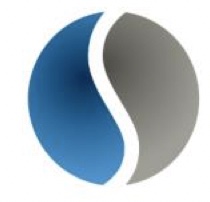 Fem Futur 6 º edición 
SECOT VALENCIA
SECOT, AYUDAMOS AL EMPRENDIMIENTO Y A CREAR EMPRESAS
2021 / 2022
Proyecto FEM FUTUR
15